Внедрение и рациональное использование технологий 
в работе инфекционного контроля на примере 
КГП на ПХВ «Павлодарская областная детская больница»
Аблицова О.В., медицинская сестра по инфекционному контролю, прикладной бакалавр по специальности «Сестринское дело»
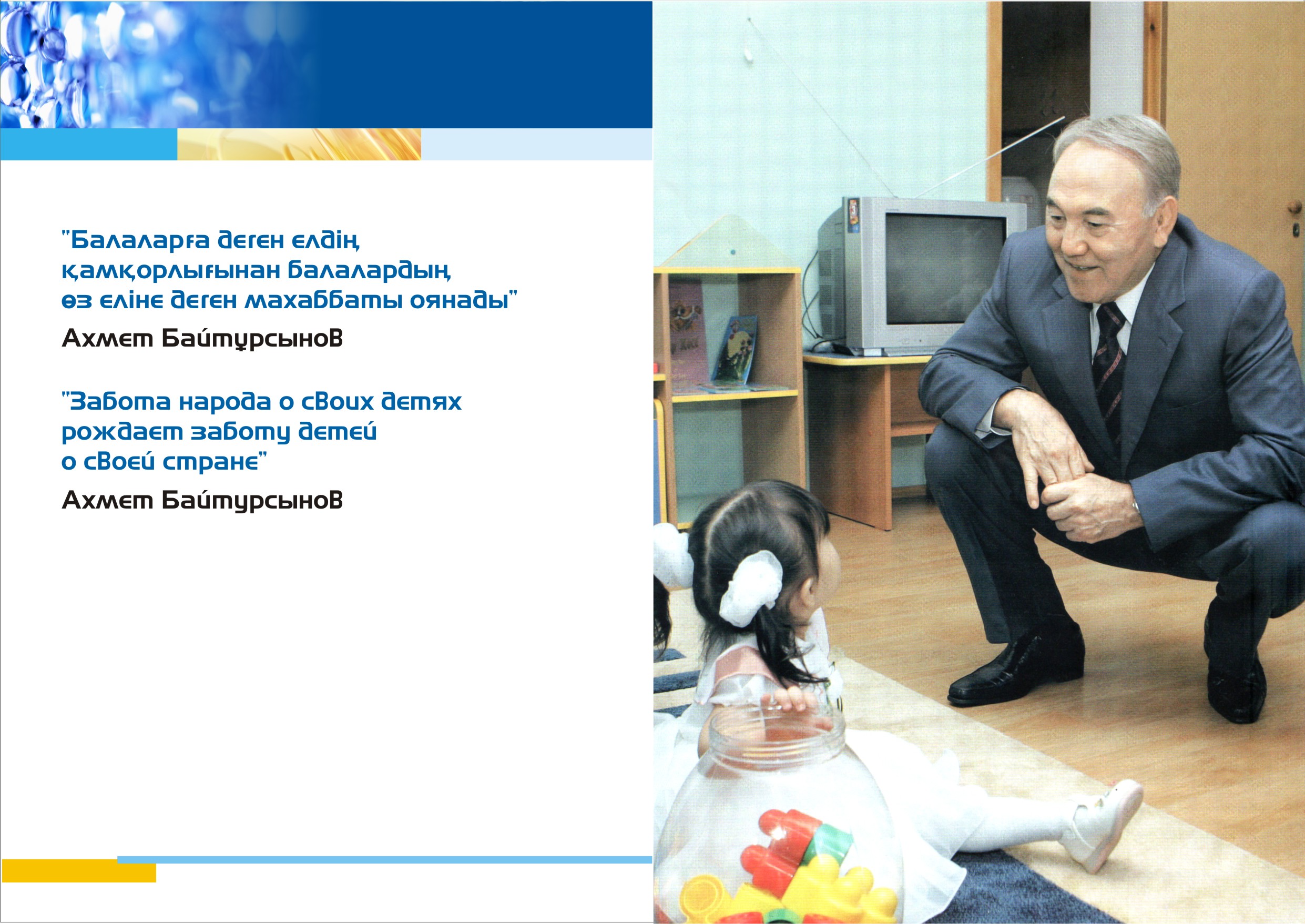 Павлодарская областная детская больница
Единственная в Павлодарской области многопрофильная детская лечебно-профилактическая организация, мощность 
на 460 коек, оказывающая стационарную помощь детскому населению Павлодарской области
Больница оказывает специализированную амбулаторно-поликлиническую помощь
Специализированную и высокоспециализированную стационарную помощь, 
в том числе восстановительное лечение
Стационарозамещающую медицинскую помощь
Является клинической базой факультета усоверше­нствования врачей Семипалатинского медицинского университета, курса педиатрии ПФ ГМУ   г. Семей и Павлодарского медицинского высшего колледжа
Проводит плановые и экстренные консультации детей с выездом в города и районы Павлодарской области
Ведет большую организационно-методическую работу
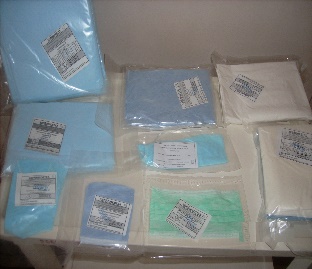 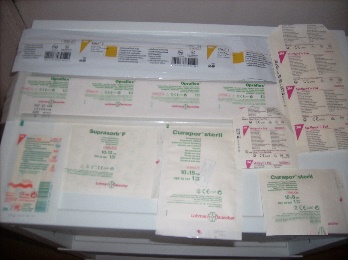 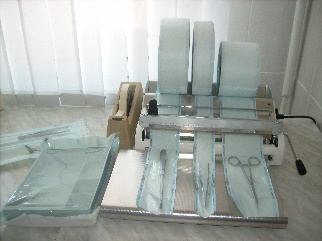 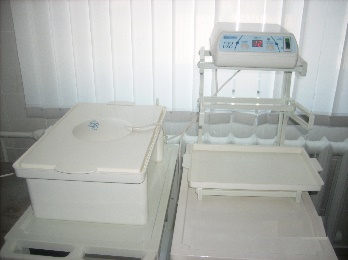 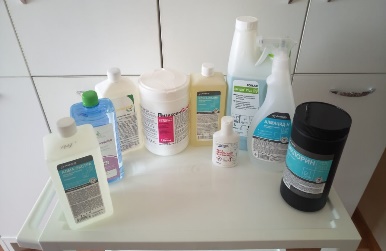 Бактериологический мониторинг выделенных культур от больного за 2017 год
Бактериологический мониторинг выделенных культур по КГП на ПХВ «Павлодарская областная детская больница» за 2017 год (%)
Рациональное использование и смена антибиотиков
Экспресс-тест с помощью 
флуоресцентного маркирующего геля
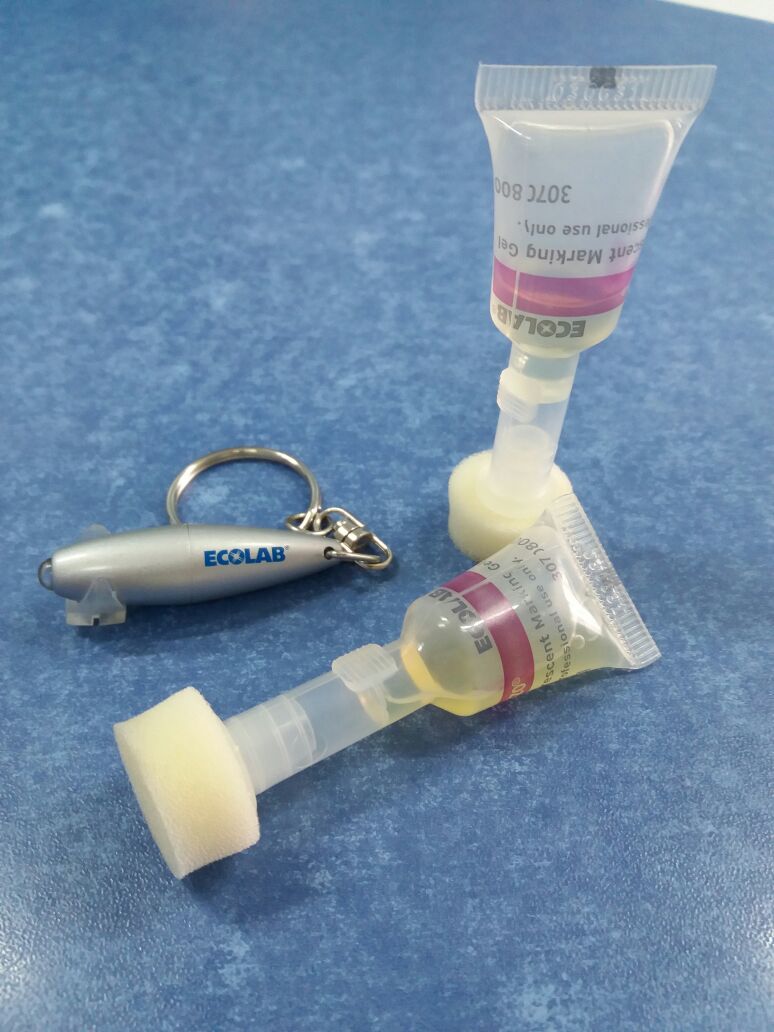 Прибор с ультрафиолетовым светом, направленного действия
Флуоресцентный маркирующий гель
Проведение экспресс-теста 
с помощью флуоресцентного маркирующего геля
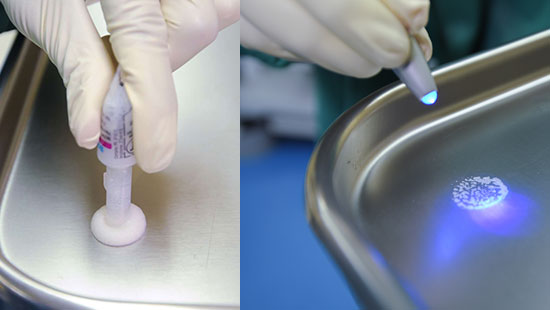 Отрицательный результат
Положительный результат
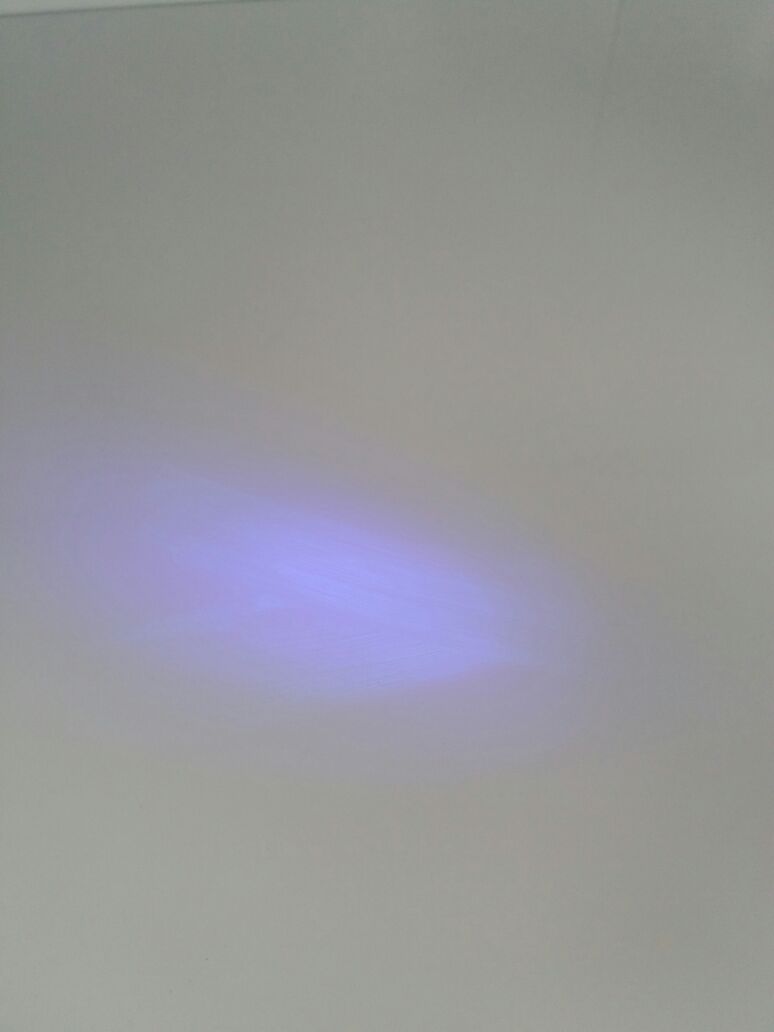 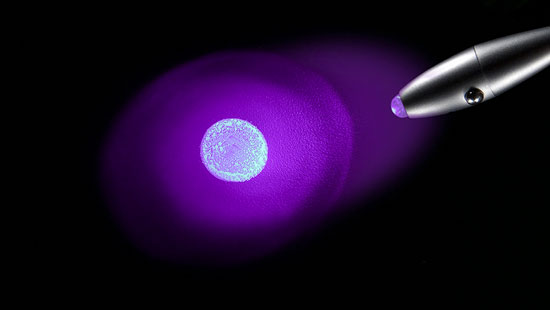 Мониторинг контроля качества проведения генеральных уборок с применением экспресс-теста по КГП на ПХВ «Павлодарская областная детская больница»
Введена «безотжимная» технология предварительной импрегнации (увлажнения)  мопов, салфеток, исключающая  возможность перекрестной  контаминации объектов
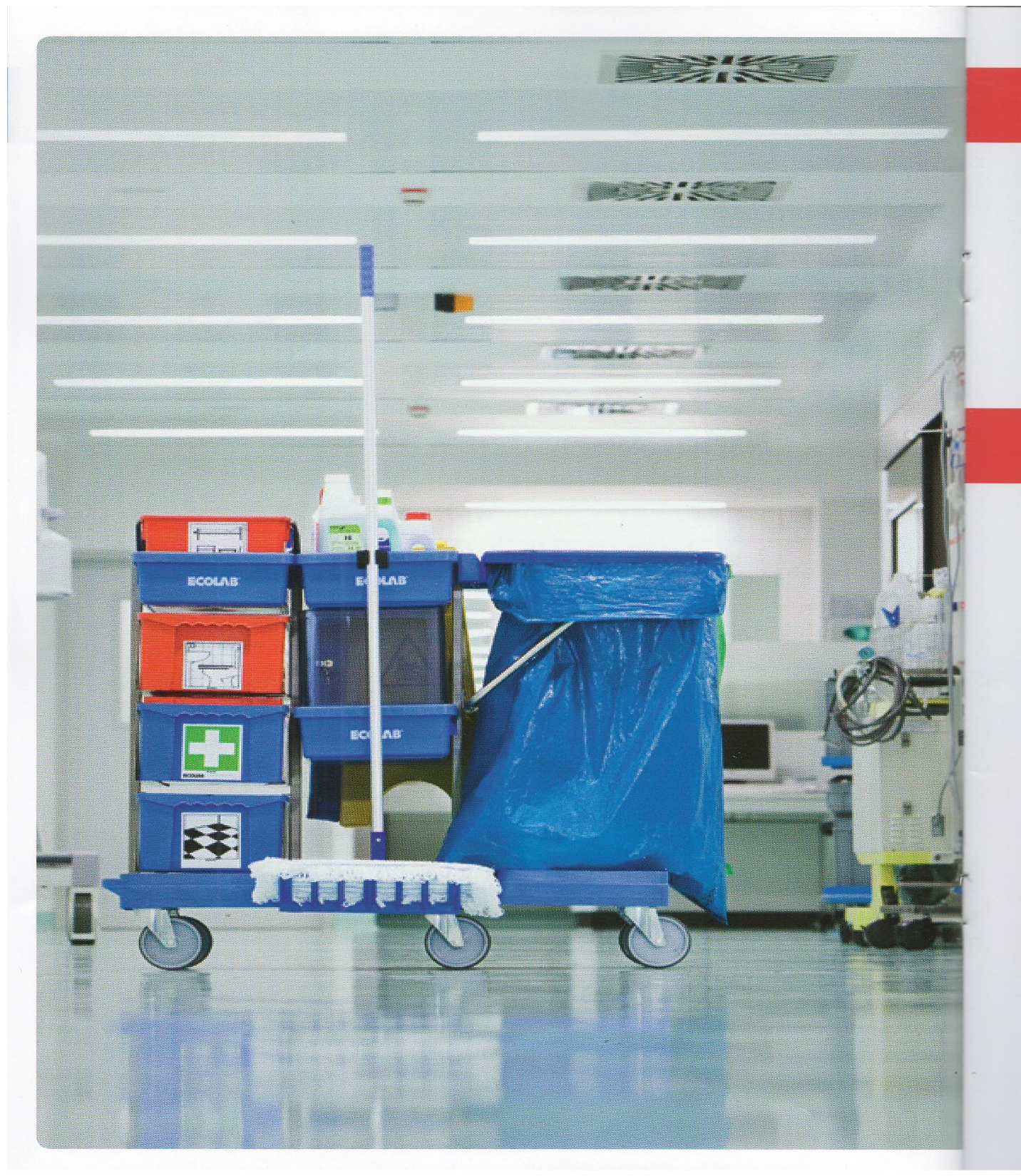 Комплектация уборочных станций (тележек), увлажнение салфеток и мопов дезинфицирующими средствами, а также стирка и дезинфекция происходят автоматически
Используются только профессиональные
чистящие, моющие и дезинфицирующие  средства, разрешенные для использования в лечебных учреждениях в присутствии пациентов
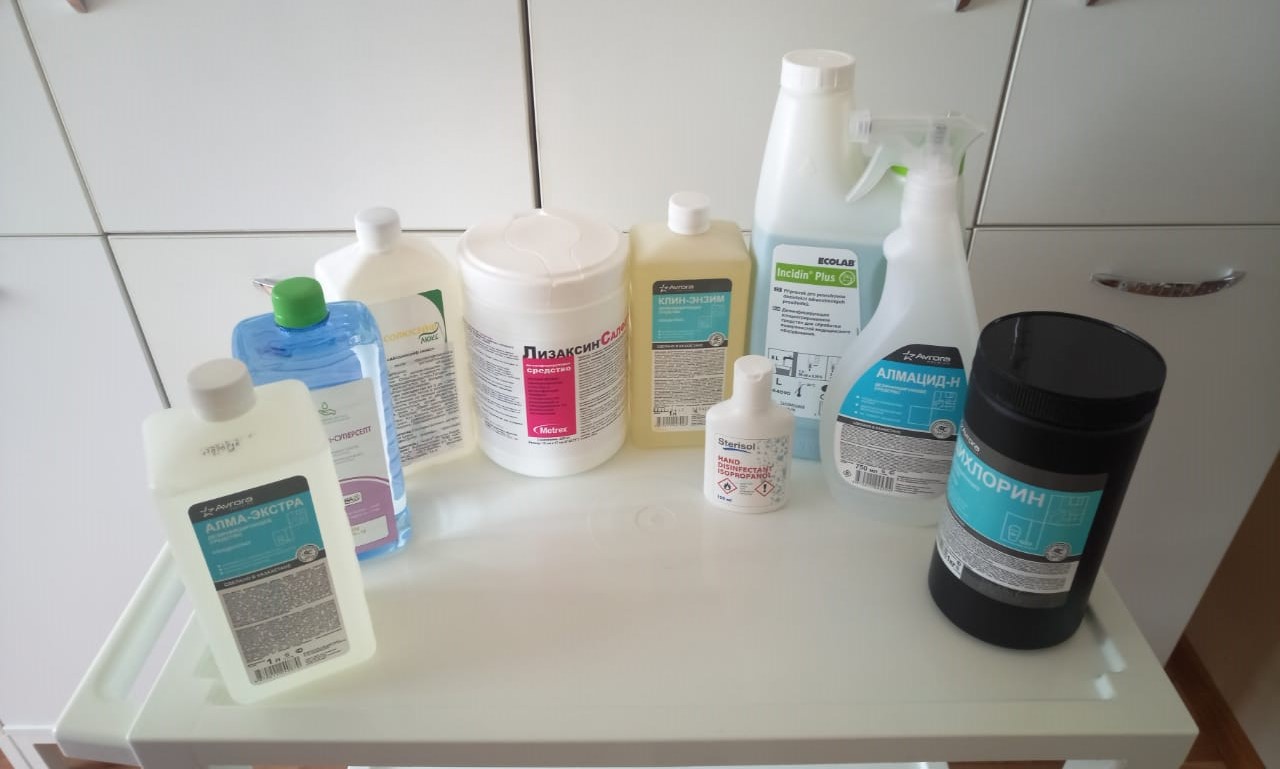 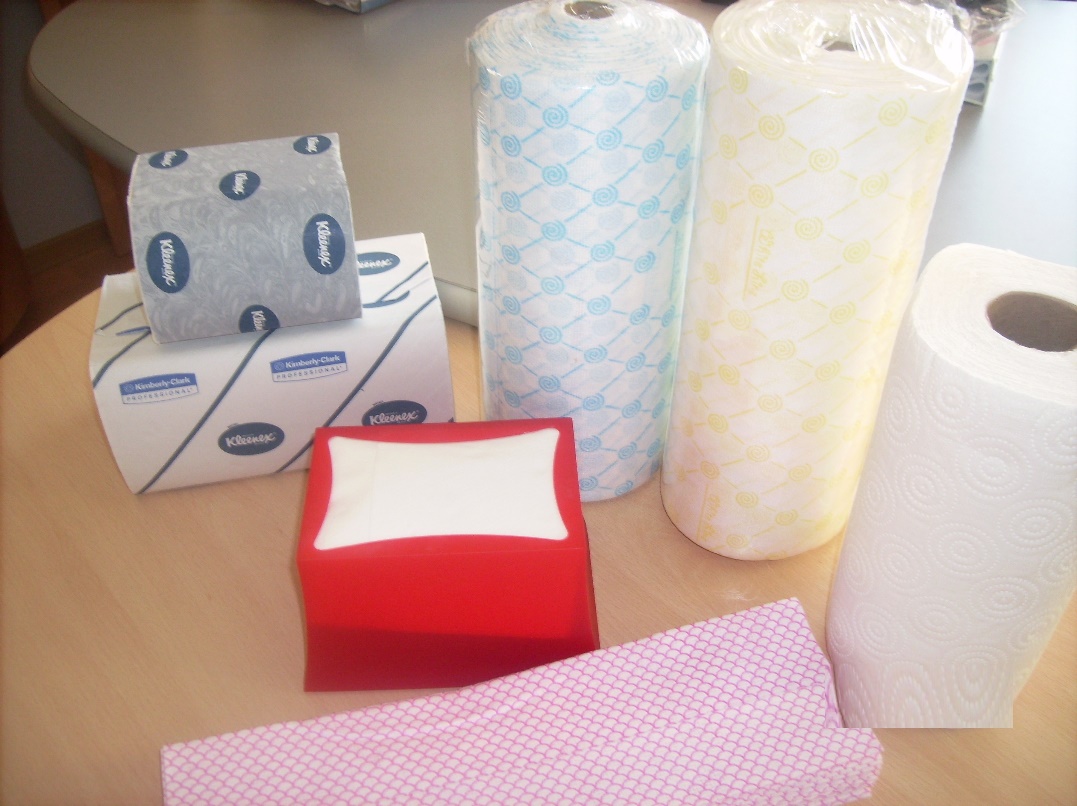 С целью профилактики парентеральных инфекций в больнице внедрены эпидемиологически безопасные технологии: 
внедрена и работает система безопасного обращения с медицинскими отходами, постоянно ведется контроль за сбором медицинских отходов в соответствии с классом опасности.
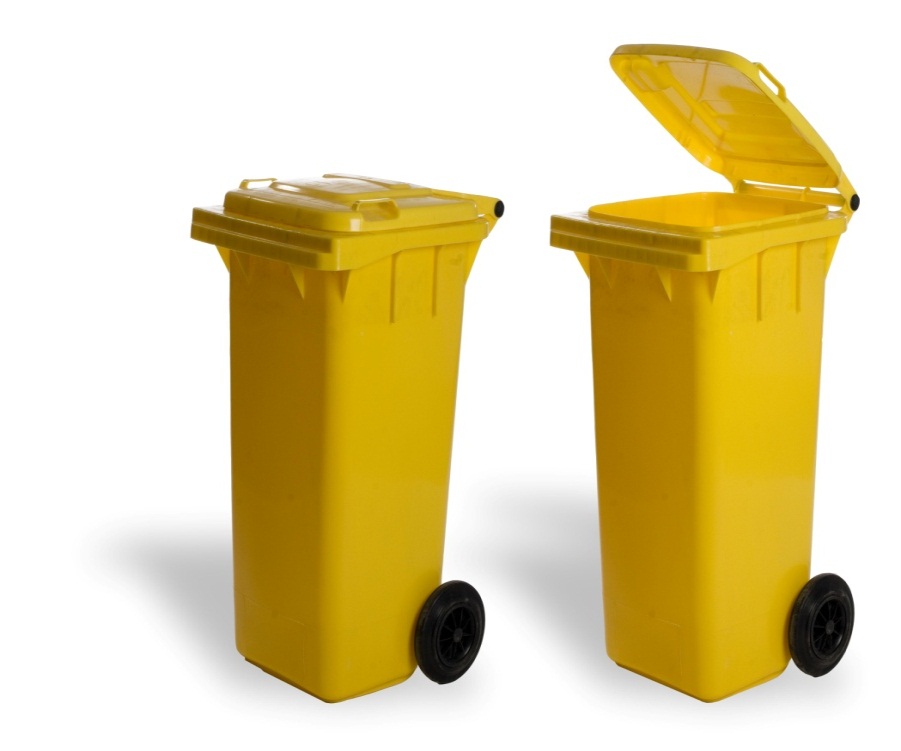 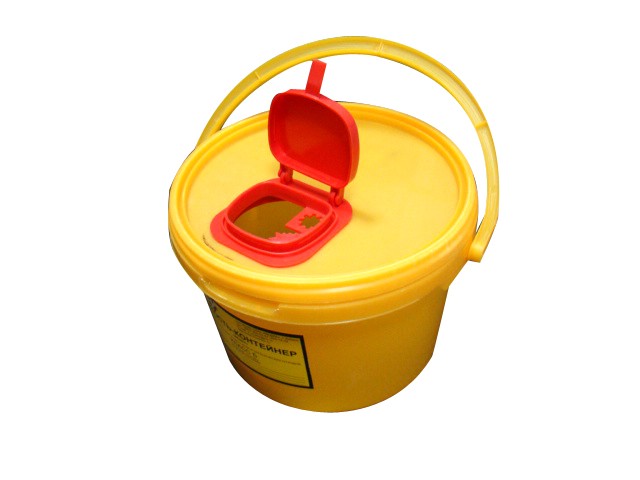 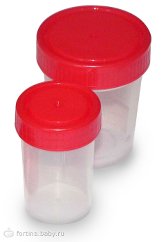 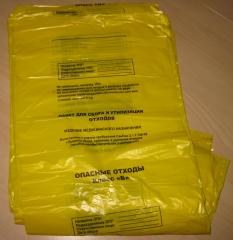 С целью профилактики парентеральных инфекций в больнице внедрены эпидемиологически безопасные технологии: 
контроль за соблюдением сроков хранения в местах сбора и помещении временного хранения; 
для обеспечения эпидемиологической безопасности приобретены пластиковые емкости с педальным устройством для сбора отходов класса «Б».
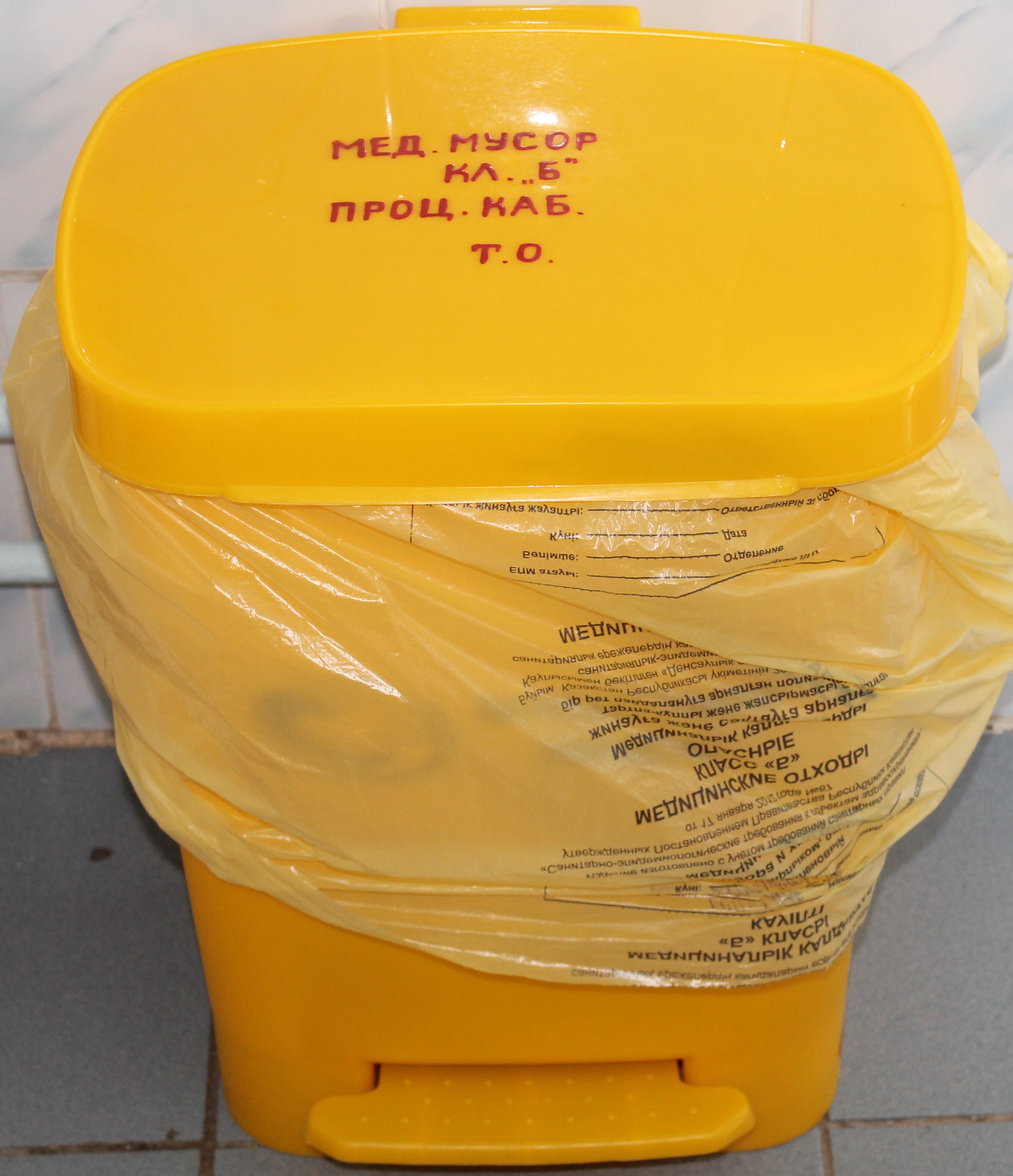 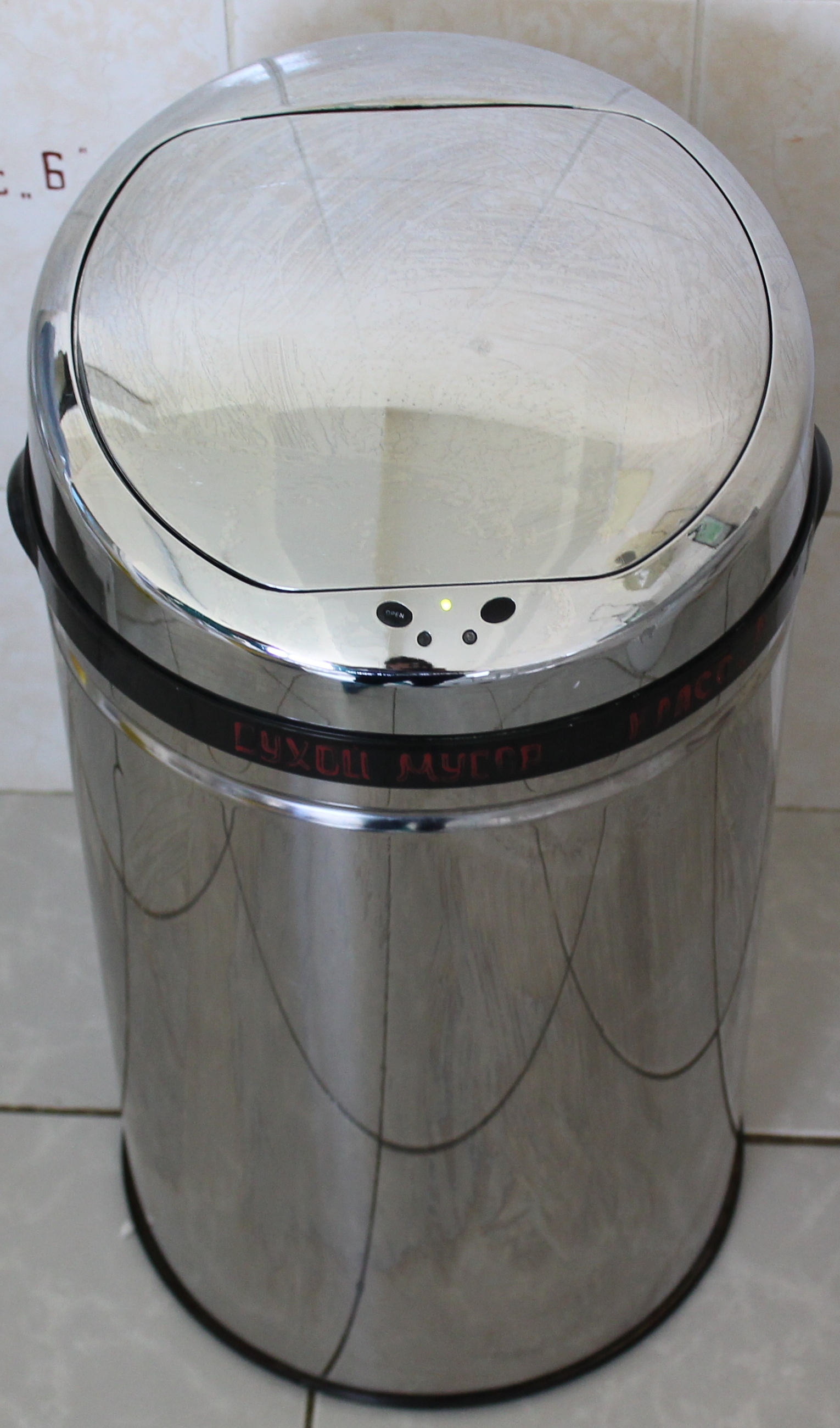 С целью профилактики парентеральных инфекций в больнице внедрены эпидемиологически безопасные технологии: 
в отделении травматологии установлена машина для утилизации суден и мочеприемников.
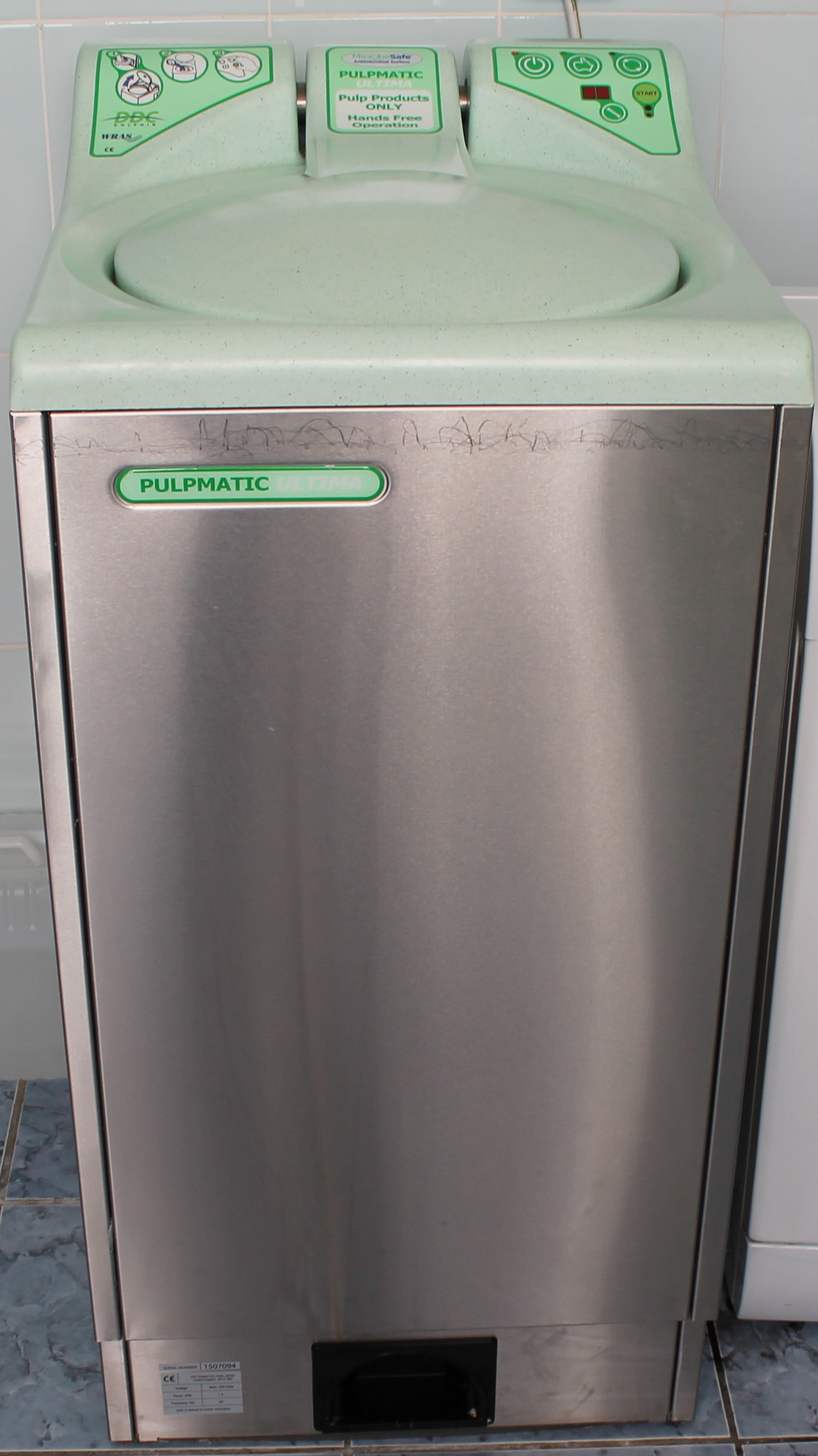 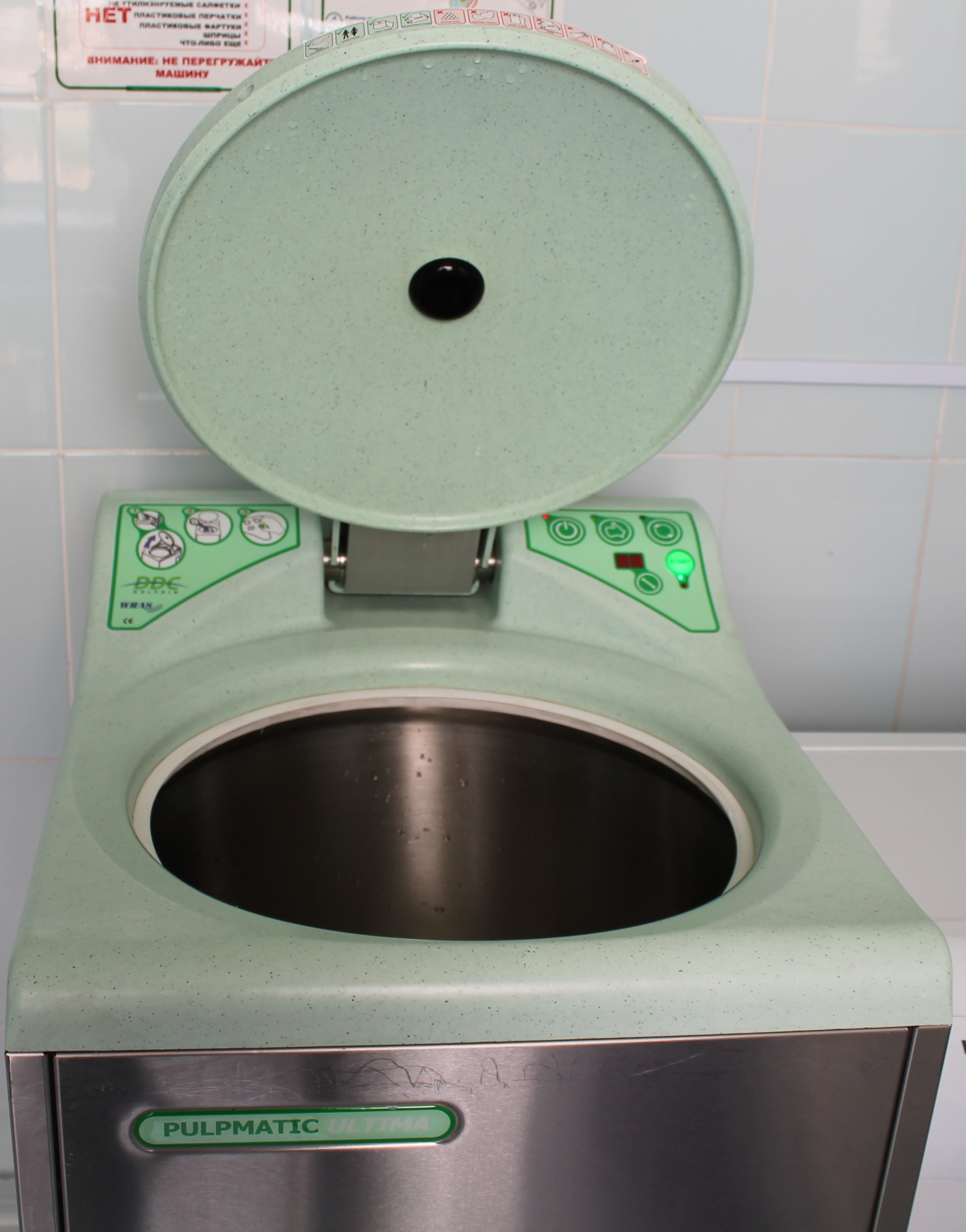 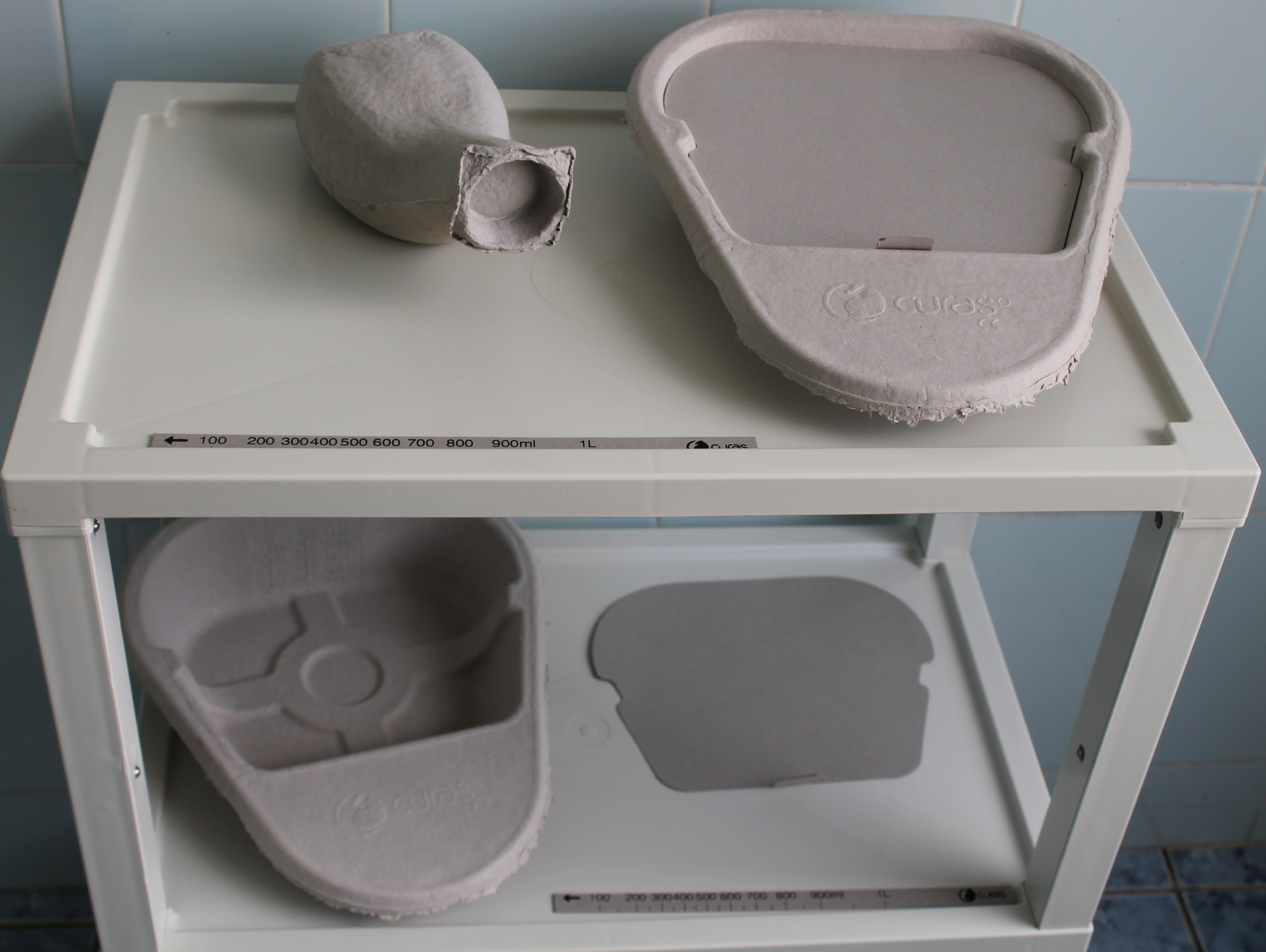 Внедрены современные технологии дезинфекции и стерилизации
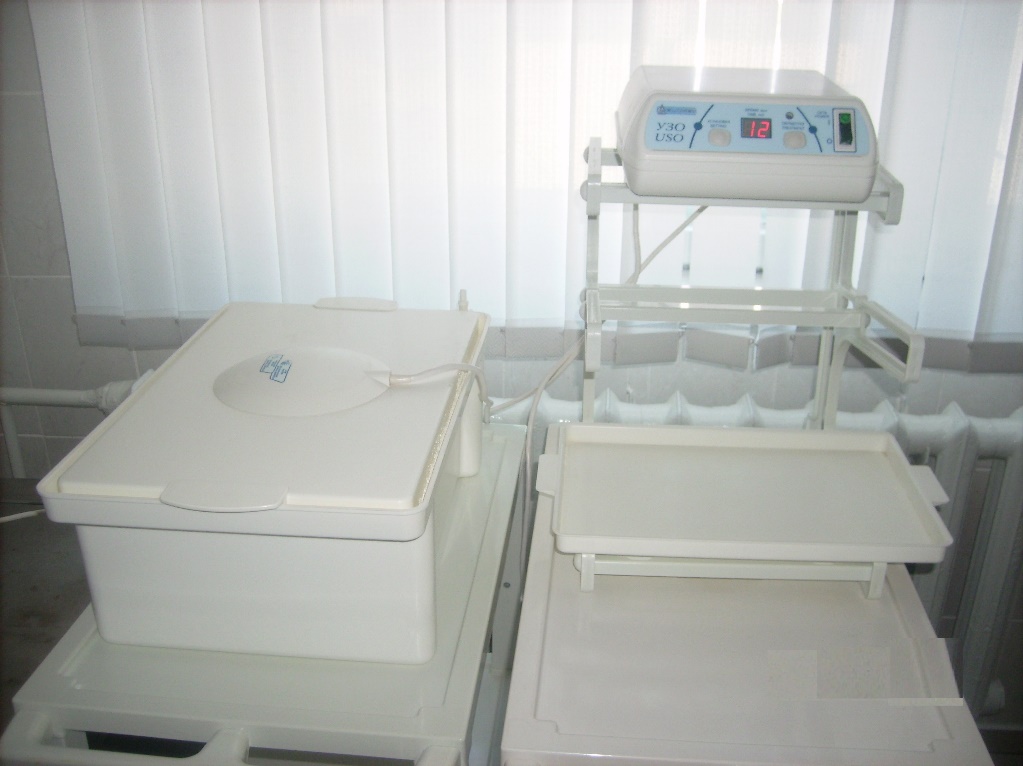 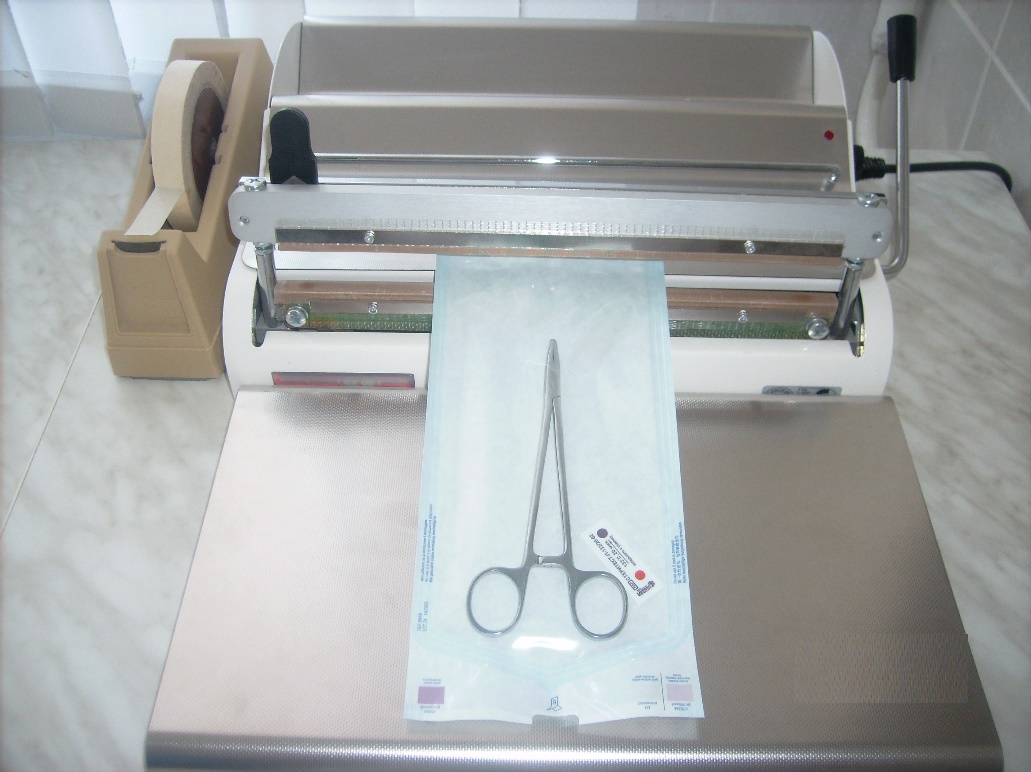 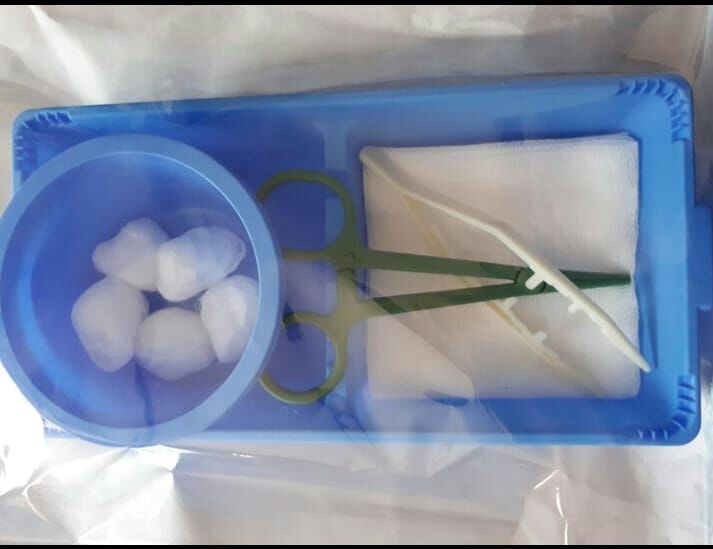 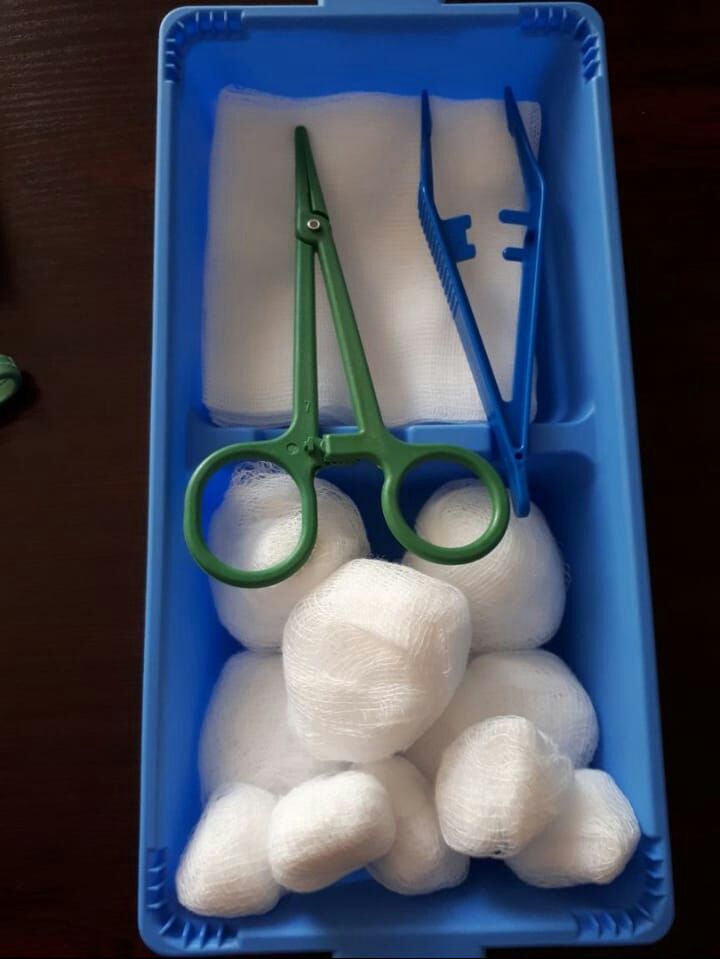 Снижение внутрибольничной инфекции (ВБИ) путем соблюдения гигиены рук (ГР)
КГП на ПХВ «Павлодарская областная детская больница» принимает активное участие в ежегодной кампании под лозунгом:  «Спасайте человеческие жизни, соблюдайте чистоту рук»!!!
Стандартные меры предосторожности
Правильная гигиена рук
Средства индивидуальной защиты: перчатки, маска, спец одежда, фартук и защитные экраны
Дезинфекция оборудования, загрязненного пациентом 
Защита окружающей среды и утилизация отходов 
Безопасная обработка загрязненного белья 
Безопасная обработка острых предметов 
Гигиена органов дыхания 
Безопасная утилизация клинических проб 
Безопасные методы инъекций 
Ношение хирургической маски при выполнении всех агрессивных процедур
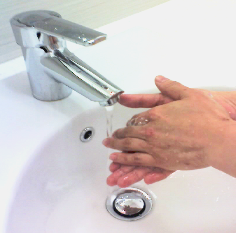 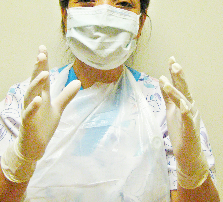 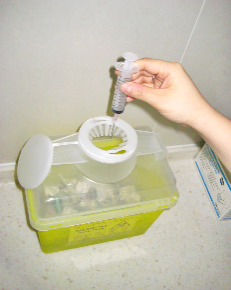 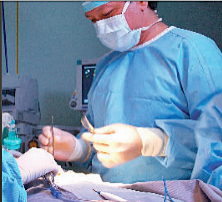 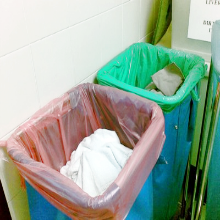 Спасибо за внимание!